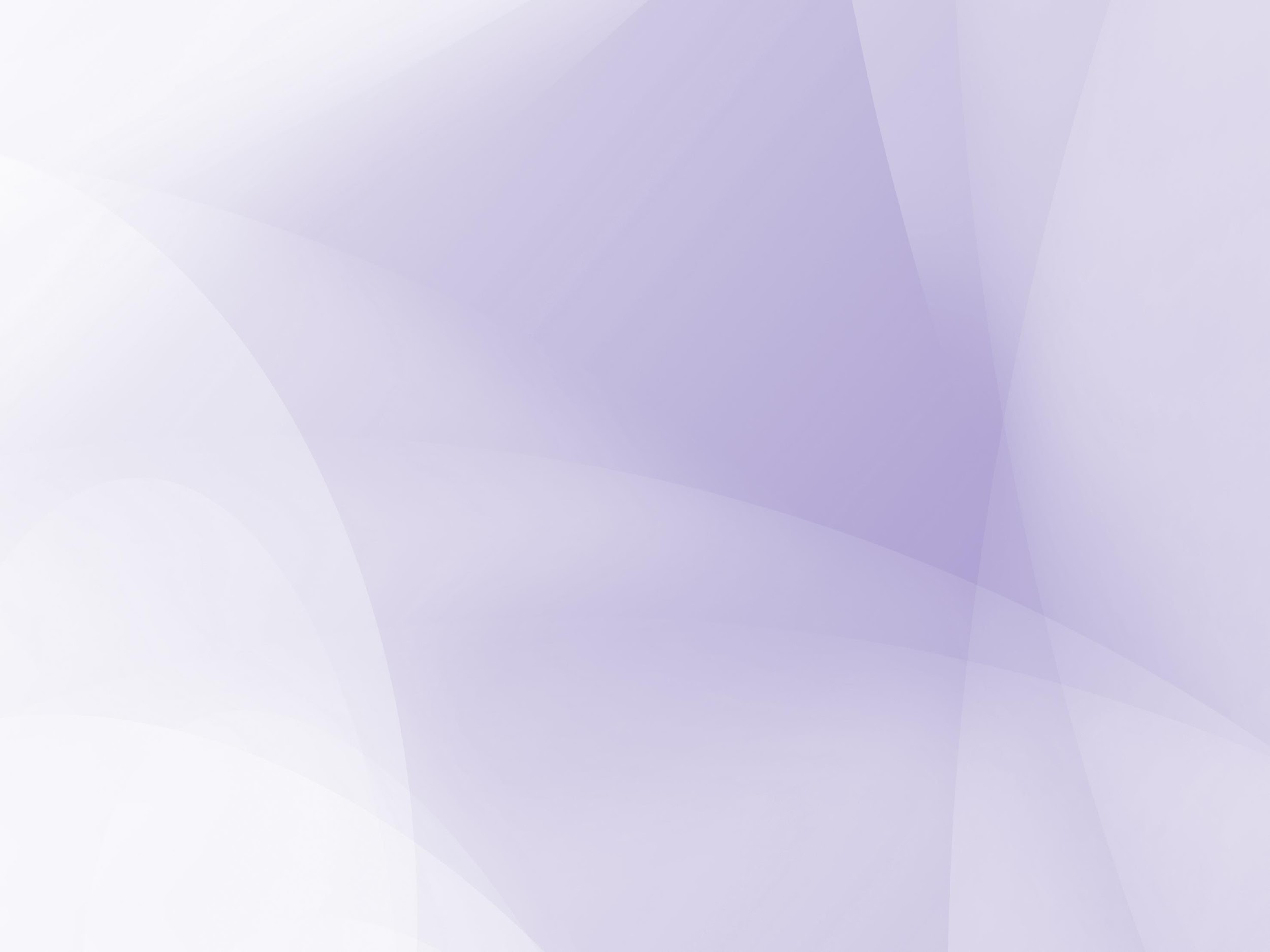 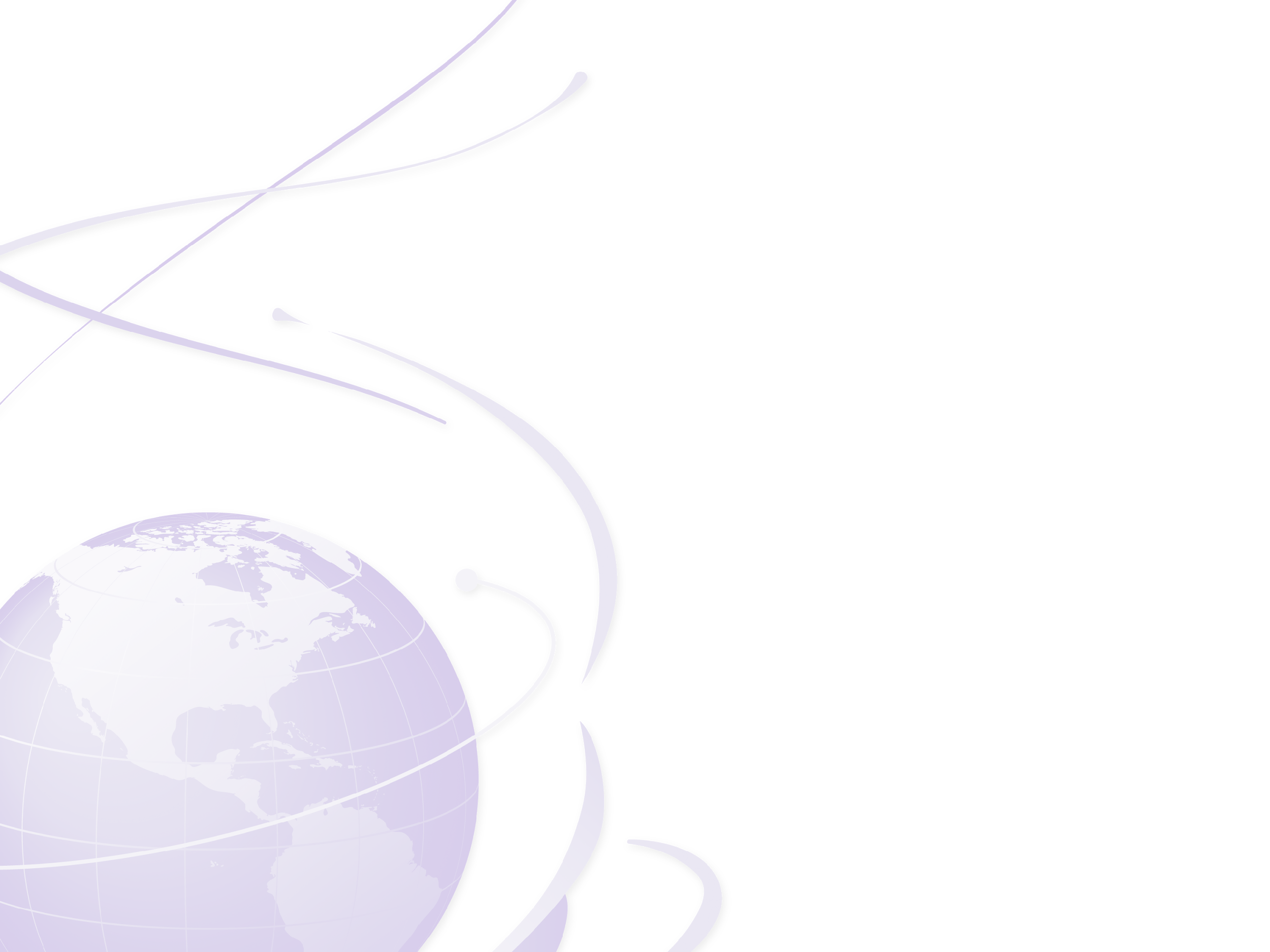 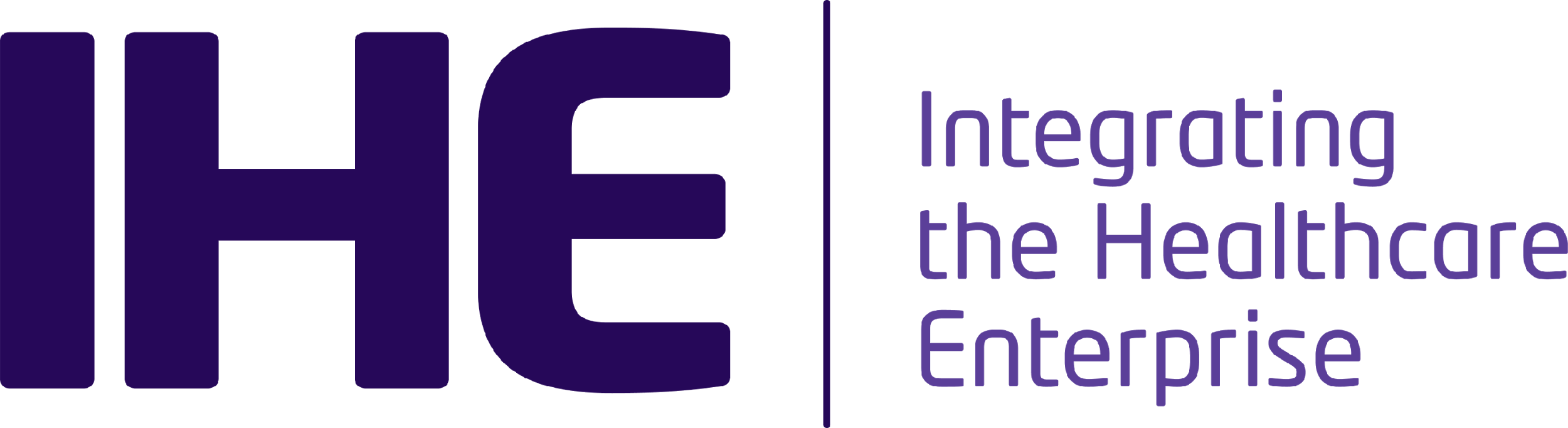 Patient Care CoordinationDynamic Care Team Management Profile (DCTM)
Presented by Emma Jones, Jeff Danford
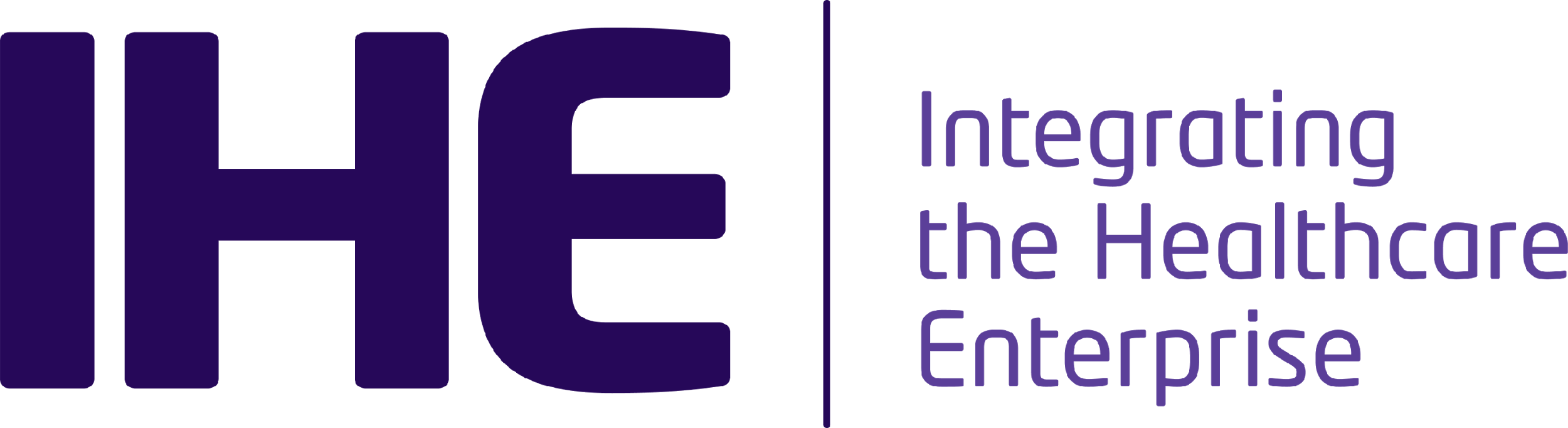 Dynamic Care Team Management - DCTM (FHIR)
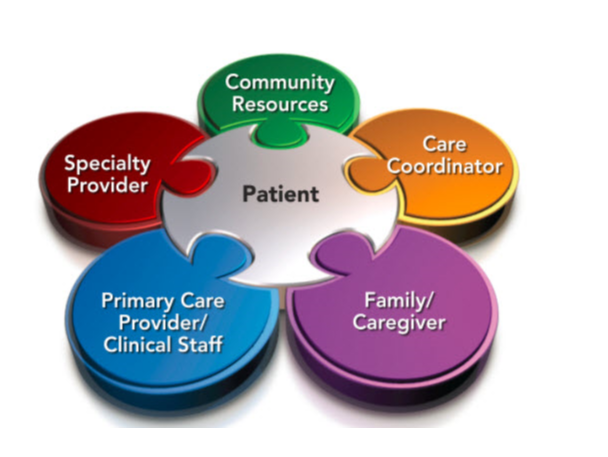 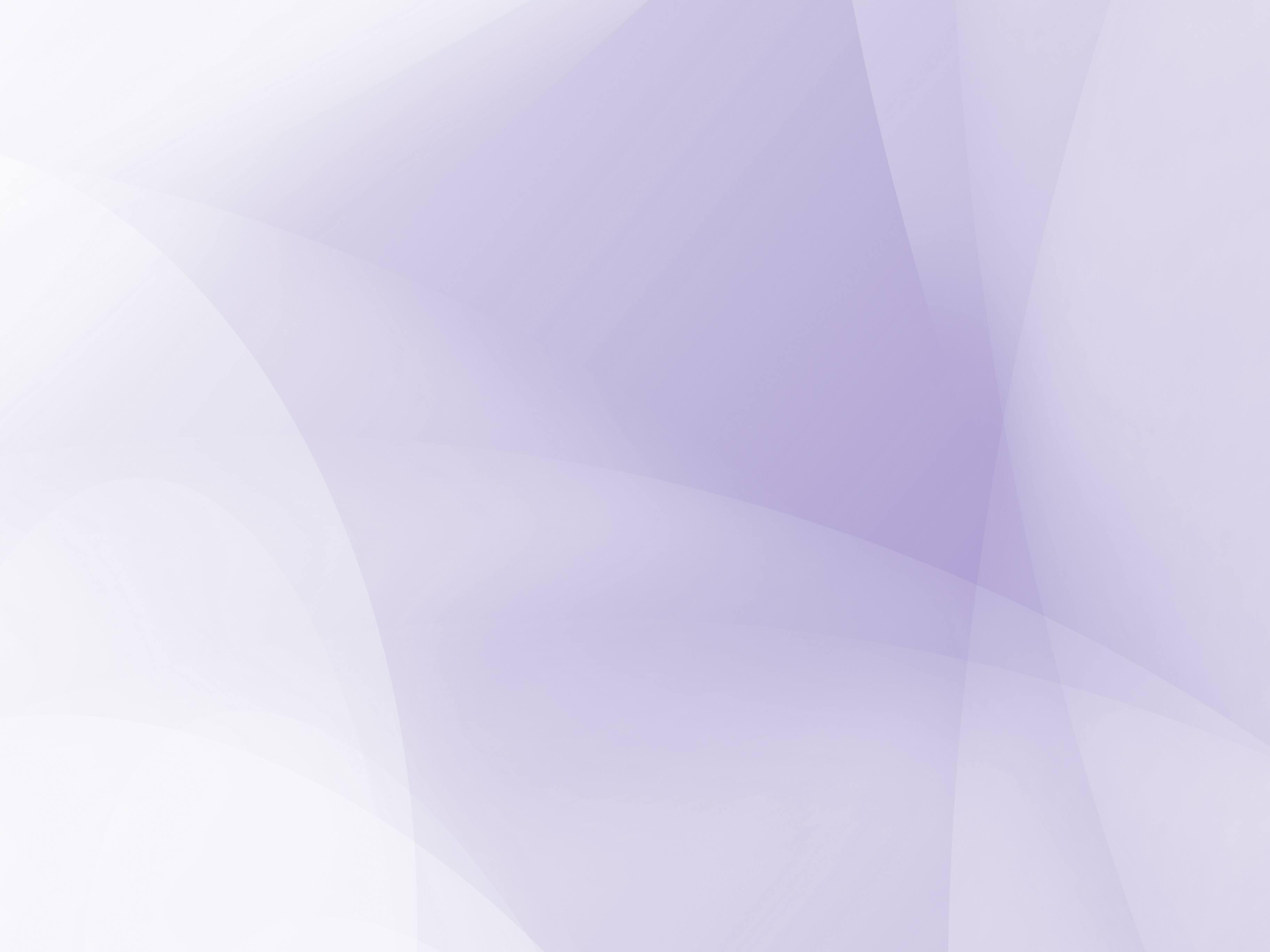 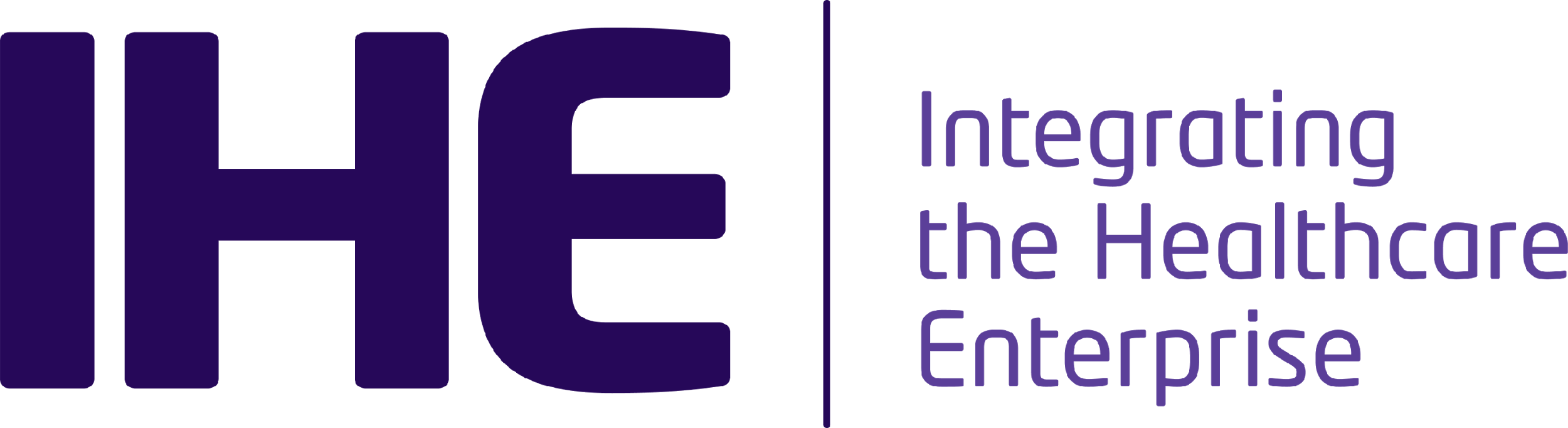 The Problem
Sharing of patient data to support care coordination is static, not dynamic, and may lead to possible underuse, overuse and mis-use of healthcare services
Care teams have many different meanings to many different people
We need a useful way to consolidate these multiple teams and coordinate care
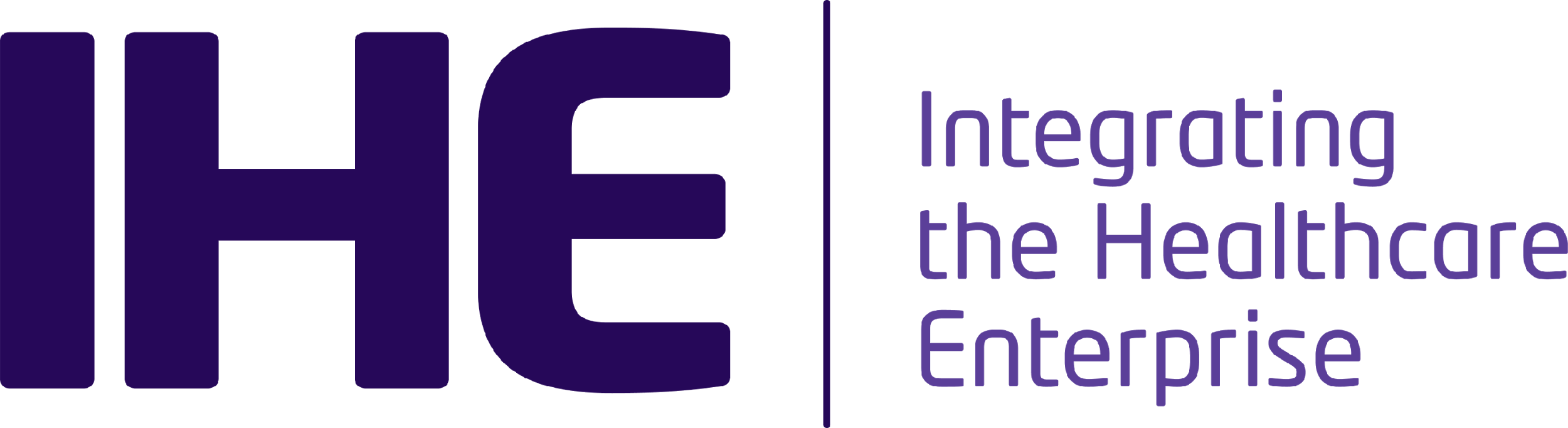 The Solution
Coordination Framework:
HL7 Care Team DAM as the model framework
HL7 Care Coordination Service Functions
HL7 FHIR Resource and IHE Profiles to support CCS Capabilities
Care Plan Management
Care Team Membership
Care Team Communication
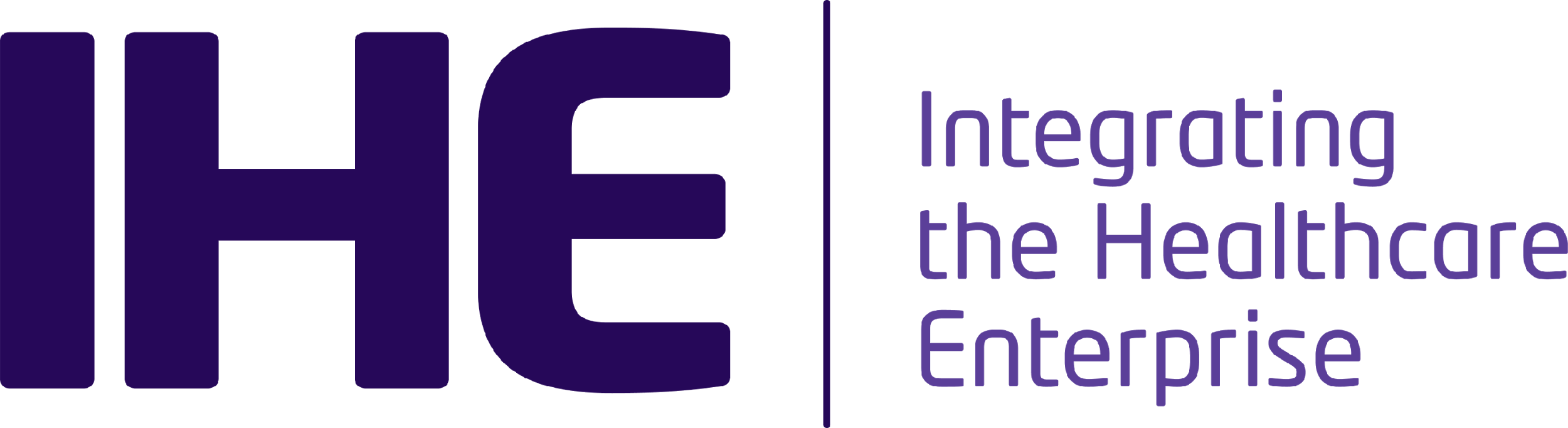 DCTM Overview
The Dynamic Care Team Management (DCTM) Profile provides a mechanism to facilitate system interactions to support care team membership such as:
Discovering Care Teams
Updating Care Teams
Listing Care Teams
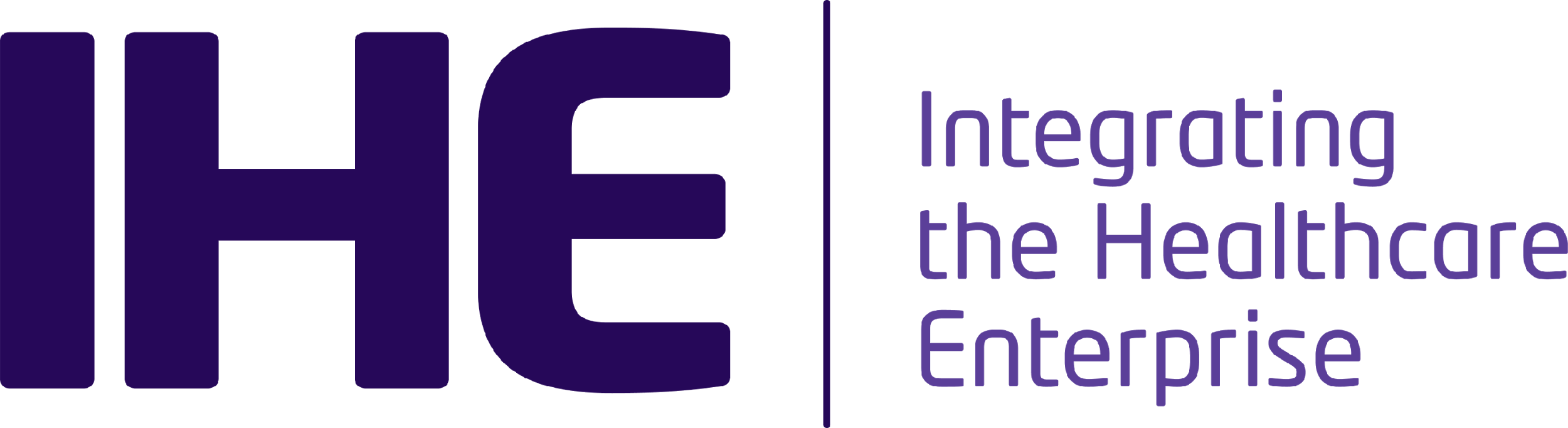 DCTM Details
Provides the structures and transactions for care team management and sharing information about Care Teams that meet the needs of many, such as providers, patients and payers.
Depicts how information about multiple care teams can be shared and used to coordinate care.
Care Teams can be dynamically updated as the patient interacts with the healthcare system. 
A patient and providers may be associated with multiple types of care teams at any given time.
Standards
HL7 FHIR CareTeam and Subscription resources
HL7 Coordination of Care Services (CCS) Functional Model
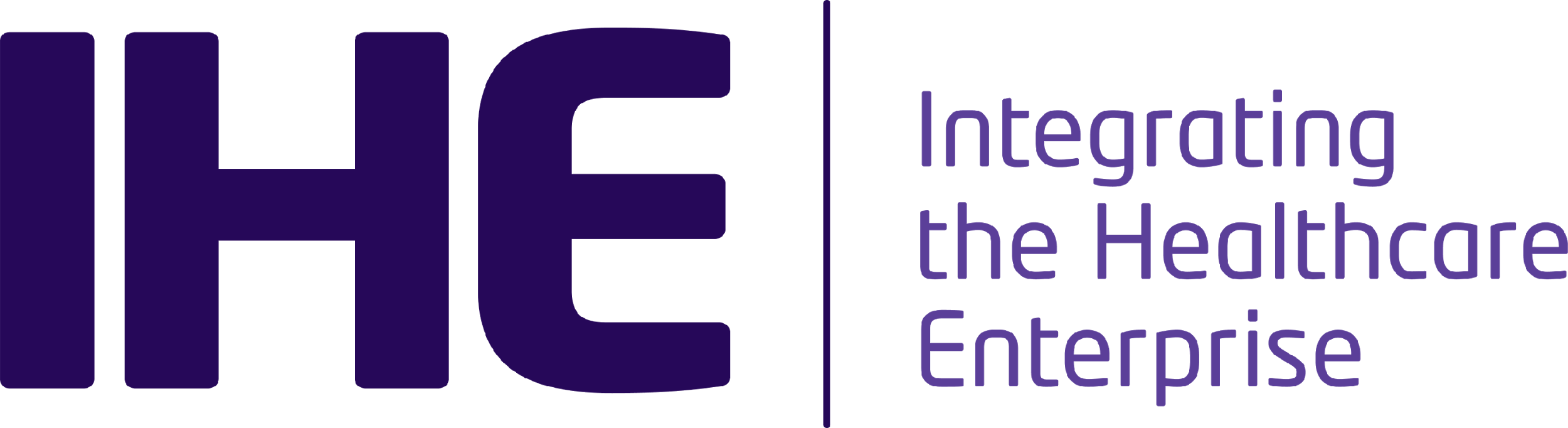 DCTM Actors and Transactions
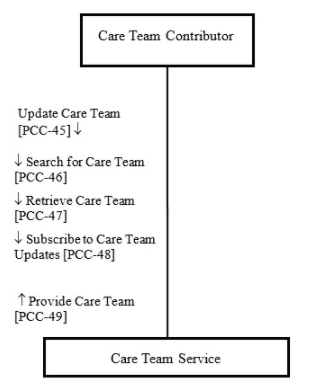 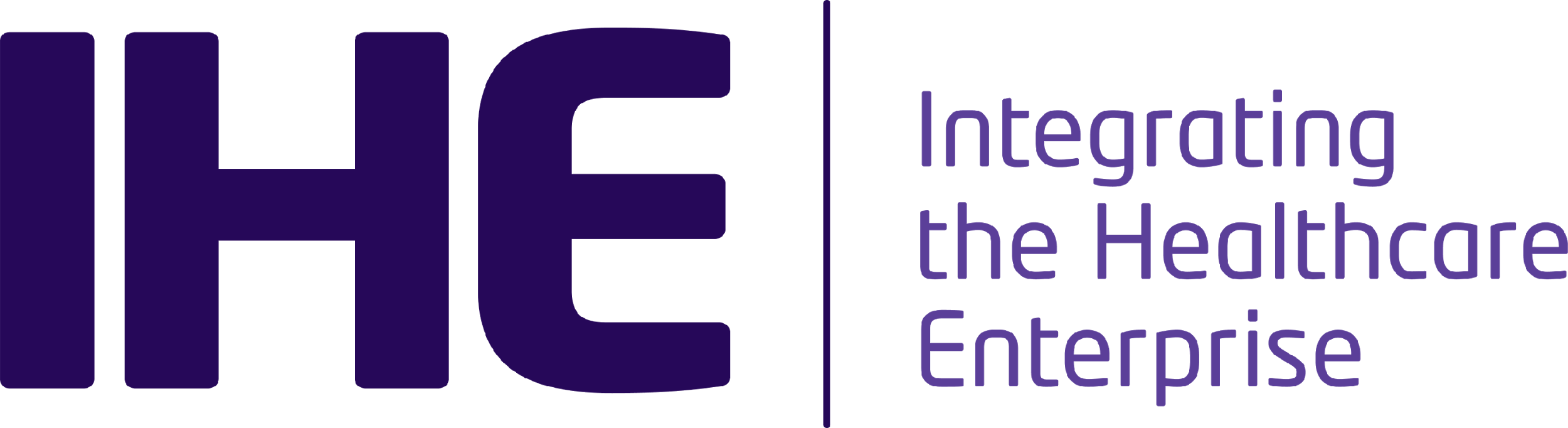 DCTM Basic Process Flow
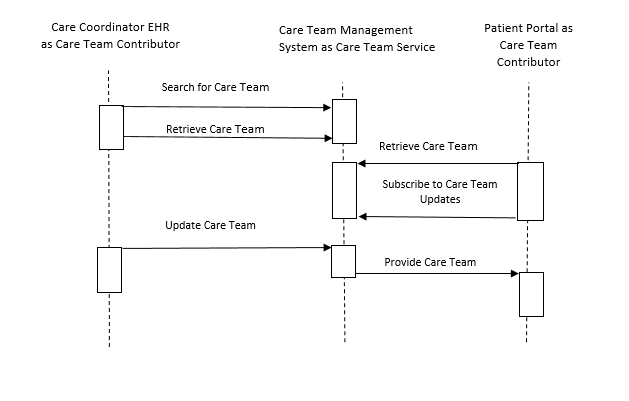 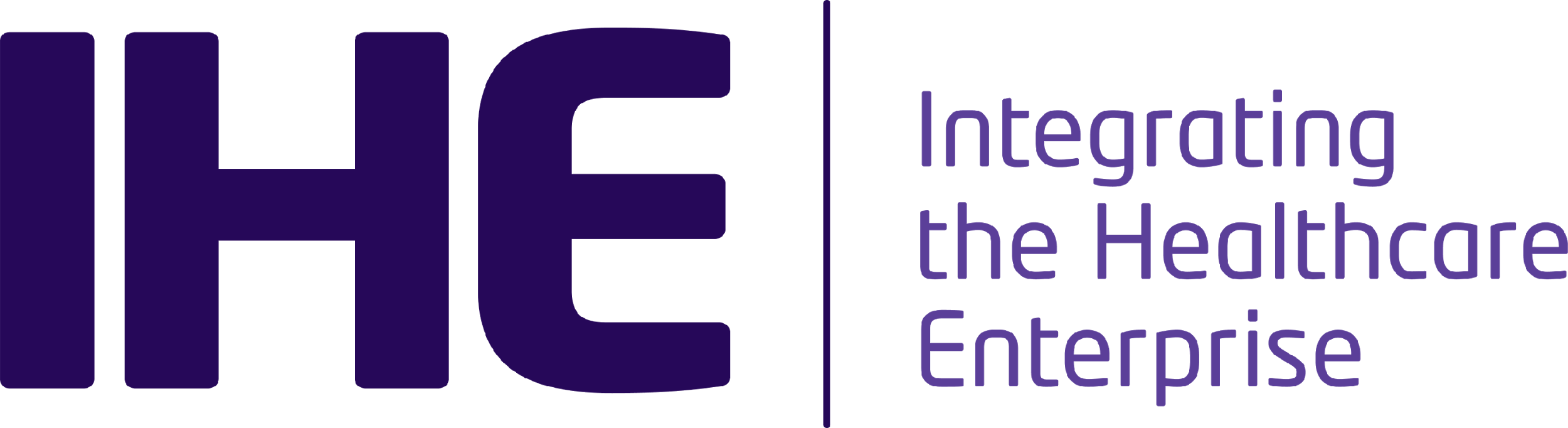 DCTM Use Case
Reuses the HL7 Care Plan Domain Analysis Model specification storyboard 2: Chronic Conditions
Depicts care team management needed for chronic disease management as well as transition of care episodes
Use case is sub-divided to reflect HL7 LHS Care Team Definition Project’s classification of types of care teams
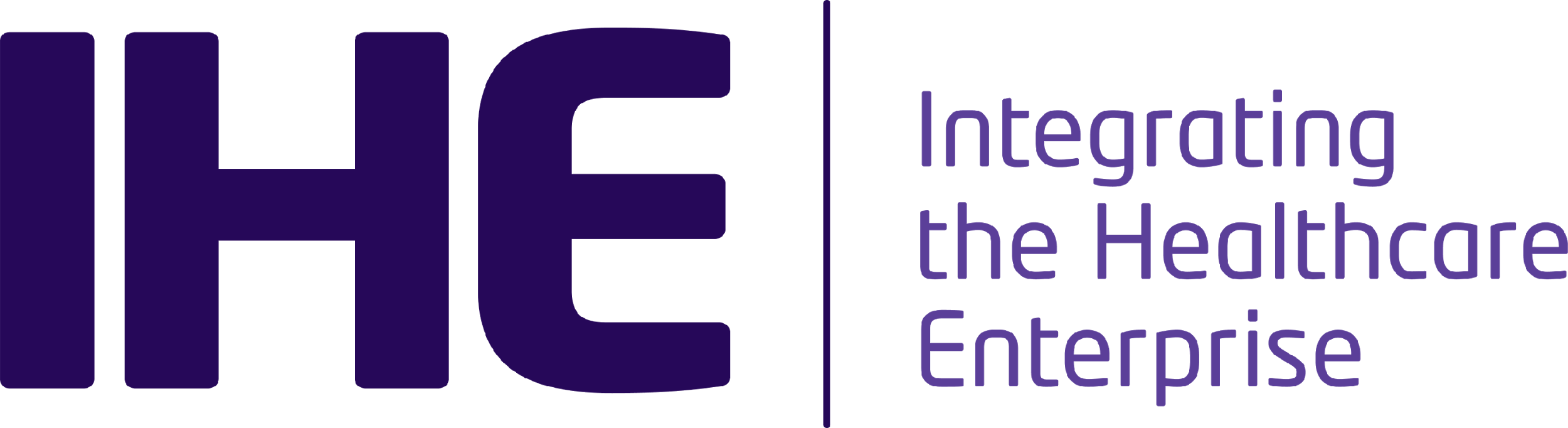 Next Steps ….
IHE PCC 2019 Proposal
Update DCTM by providing the ability to create/update care teams dynamically as part of care planning/care coordinating workflows
Reflect HL7 Care Team DAM work (LHS WG)
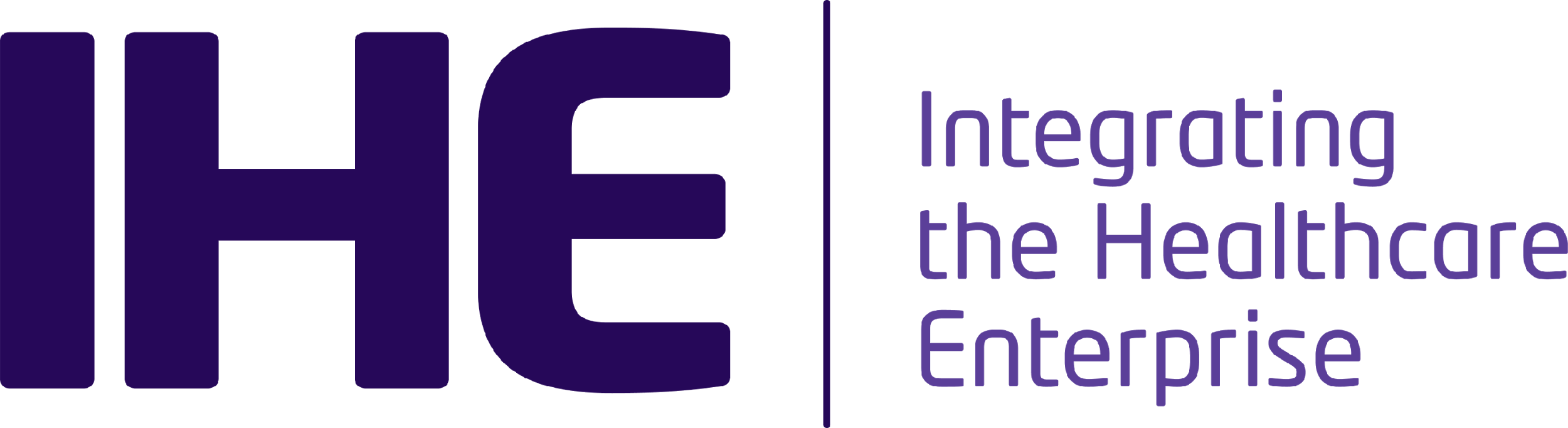 PCC 2019 Profile Proposal: Creating/Updating CareTeams
EHR
eRx
Provider Directory
Care Planning Guidance Service
EHR
Lab
etc
Select Patient
Add Diagnosis
Pass Diagnosis
Associate 
Diagnosis
PlanDefinitions
Select PlanDefinition
PlanDefinitions ID
Applicable 
ActivityDefinitions
All ActivityDefinitions
Interventions: 
Referrals

CareTeam
Participants
Organization
CareTeam
Select ReferralRequest, 
CareTeam components
Save CarePlan (Draft)
Nutritionists, Hospitals (by Zip code, etc)
Response
Providers, organizations available
Update CarePlan 
And save CarePlan (Draft)
Send Request Resources
Update
Return Response
Update CarePlan with 
Various resource statuses

Update CarePlan with dateTime Stamp
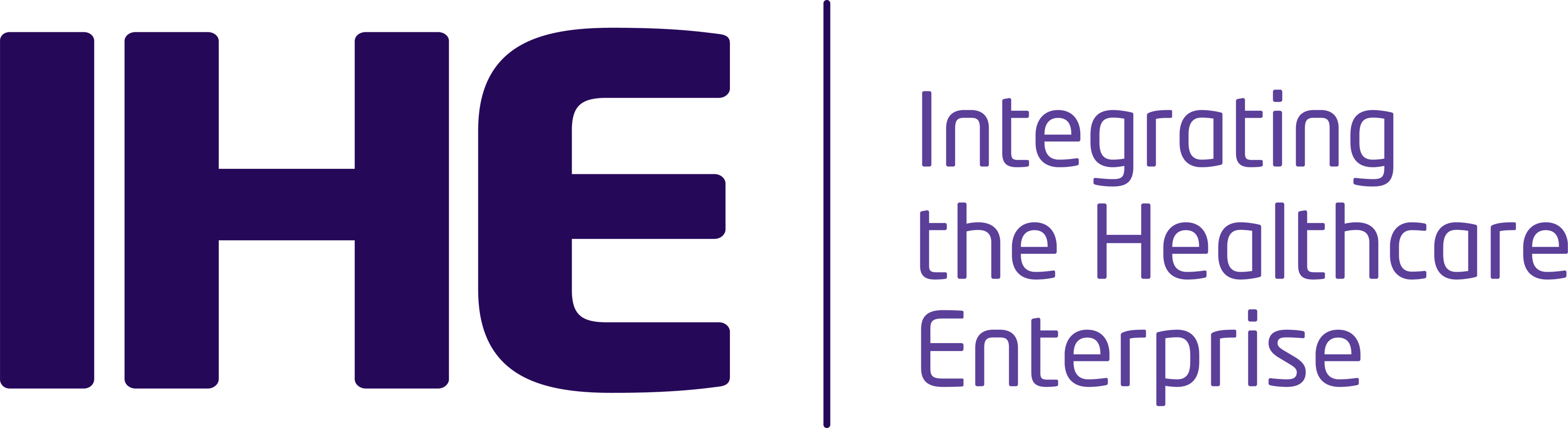 Questions?